Cartes à découper et à ranger
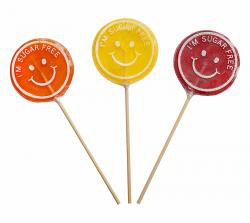 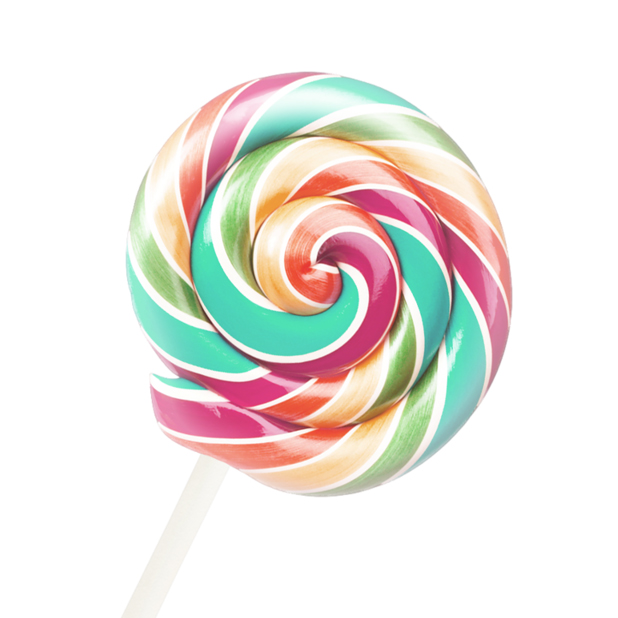 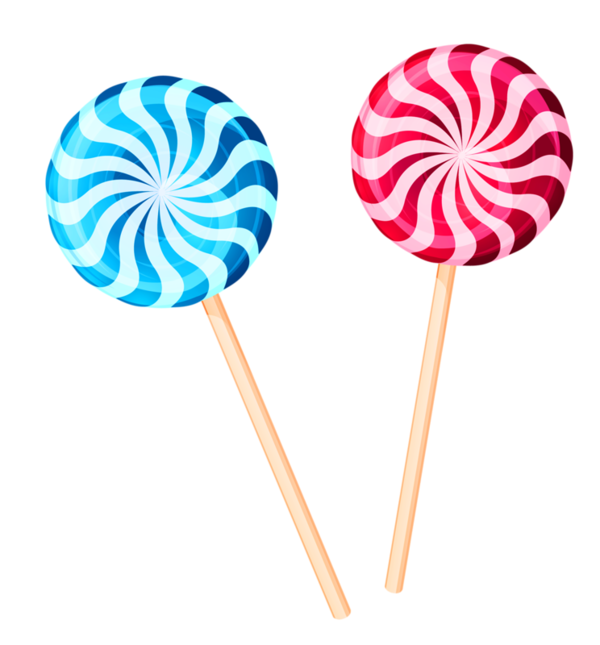 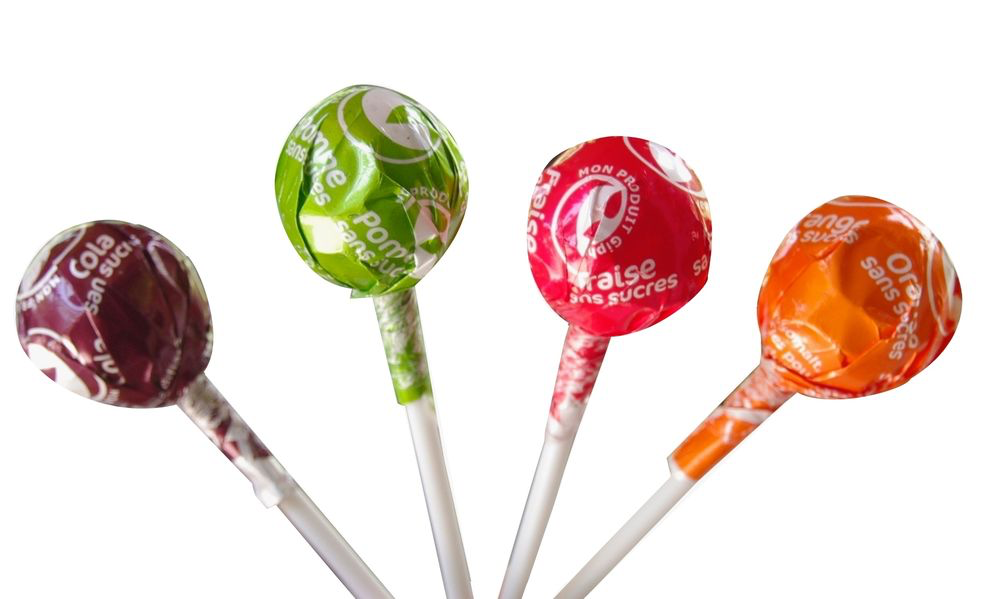 Élève quatre